August 8, 2014
RRC Conference
Discussion of: The Causes and Consequences of Financial Fraud among Older Americans
Melissa  A. Z .Knoll
Consumer Financial Protection Bureau*
*The views expressed are those of the speaker and do not necessarily reflect those of the Consumer Financial Protection Bureau, the Social Security Administration, or the United States.
[Speaker Notes: Thank You for having me

I am from the CFPB. I do not represent the United States]
A lot of talk, not as much data
Little quantitative research on cognitive decline and susceptibility to fraud
Gamble et al. make an important contribution to the literature
Specifically related to diminished financial capacity
Interesting and rich dataset—Rush University Alzheimer’s Disease Center’s Memory and Aging Project
Limit sample to respondents without dementia (n = 787)
Important to understand correlates and predictors of financial fraud and abuse
e.g., Lichtenberg, Stickney, and Paulson (2013):  age (younger old), education (more), and depression all related to victimization
2
Gamble et al.’s hypotheses and measures
Decreased cognition  increased vulnerability to fraud
2 measures of vulnerability: 
Susceptibility to scam score (6 questions)
Self-reported fraud victimization

Overconfidence in FK  odds of victimization of financial fraud
Overconfidence = getting questions wrong, thinking they’re right

Fraud victimization  increased willingness to take on financial risk
2 measures of willingness to take on risk
“…what would you say has been over your lifetime your willingness to take risks in financial matters?”
“Suppose that the chances were 50-50 that the investment opportunity would double your annual income and 50-50 that it would cut it by 1/10 [1/5] or 10% [20%]. Would you take the risk?”
3
Potential issues and clarifications
Susceptibility to scam score:
5 items on 7-point scale (vulnerability to phone calls from scammers, sounds too good to be true, people over 65 often targeted)
1 item about registration on do-not-call registry: 
Not enrolled = 7
Enrolled = 1
Too much weight on registry question? Unclear connection between question and susceptibility to scam.

Self-reported victimization:
“In the past year, were you a victim of financial fraud or have you been told you were a victim of financial fraud?”
Fraud not defined
Problem in the field, may be even more unclear for consumers
4
Potential issues and clarifications
Overconfidence in FK and fraud victimization
Heavy on investment questions
Is focus on investment fraud?
Sample not limited to those with cognitive decline
Explores relationship between overconfidence and fraud in older cohort, but does not focus on decline
Is decline related to overconfidence?
Perhaps use larger dataset in the future?

Fraud victimization and increased willingness to take on risk
Why ask about lifetime willingness to take on risk?
Sounds more like a trait than a consequence of fraud victimization
5
Lessons from Gamble et al.
Cognitive changes may be evident to caretakers  warning sign for fraud vulnerability

Increasing FK of older Americans  can help protect against victimization
Where not possible, increase awareness of limitations (to protect against effects of overconfidence)

Conversations between seniors and caregivers should include protection against financial fraud and abuse
6
CFPB is taking steps to combat fraud and abuse
CFPB’s Office of Older Americans has a mandate to address financial exploitation of people 62 and older
Increasing FK of older Americans  can help protect against victimization (Gamble et al.)
Likely limits to education, especially with cognitive impairment

OOA takes multipronged approach to education 
Consumers
Family members and caregivers
Financial services providers/assisted living providers
Developing tools for banks and credit unions
7
[Speaker Notes: Note: not just in terms of audiences but also in terms of delivery mechanisms (online, face to face trainings). Next slides are examples of this approach.]
For Consumers…
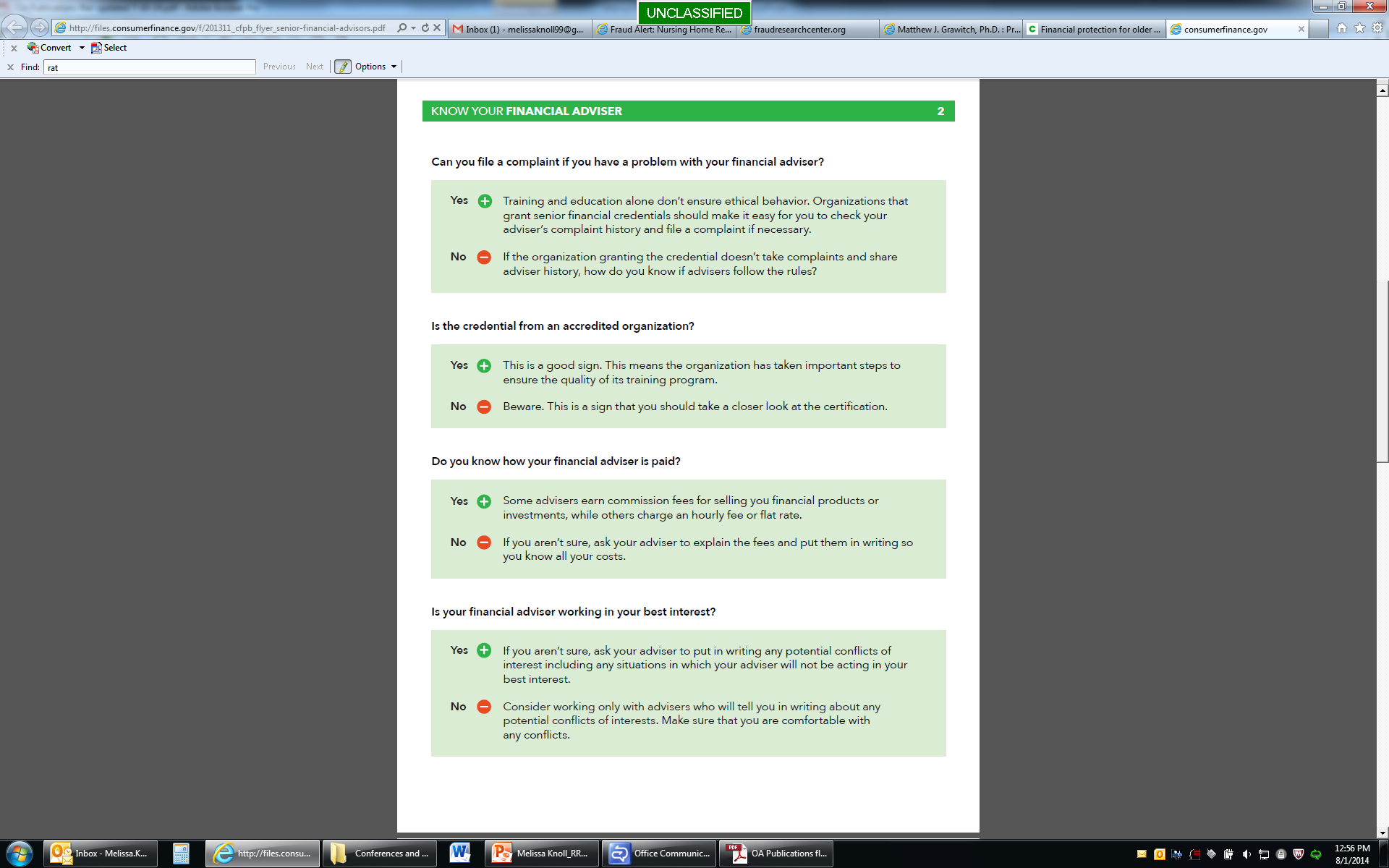 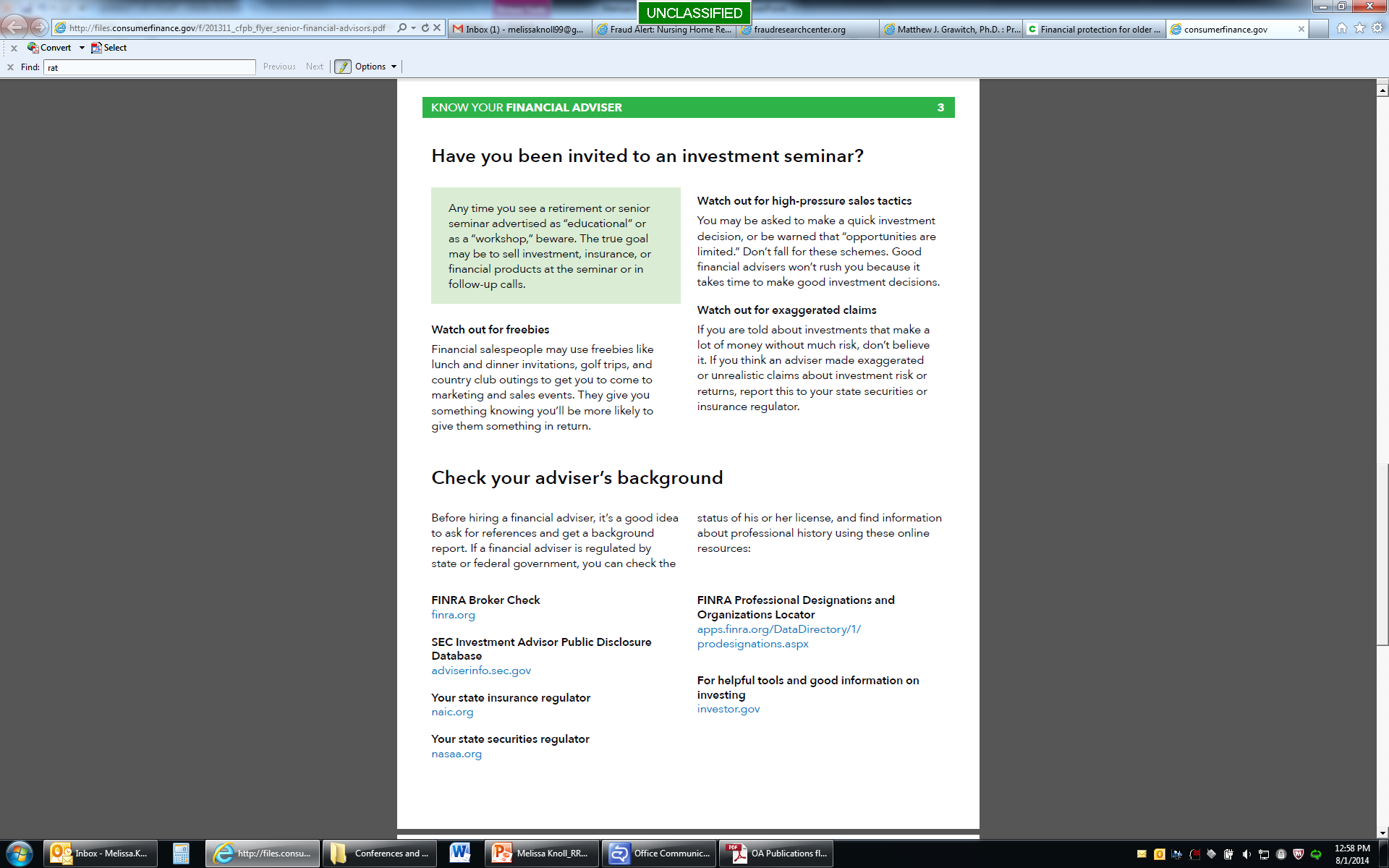 8
For community organizations and aging service professionals…
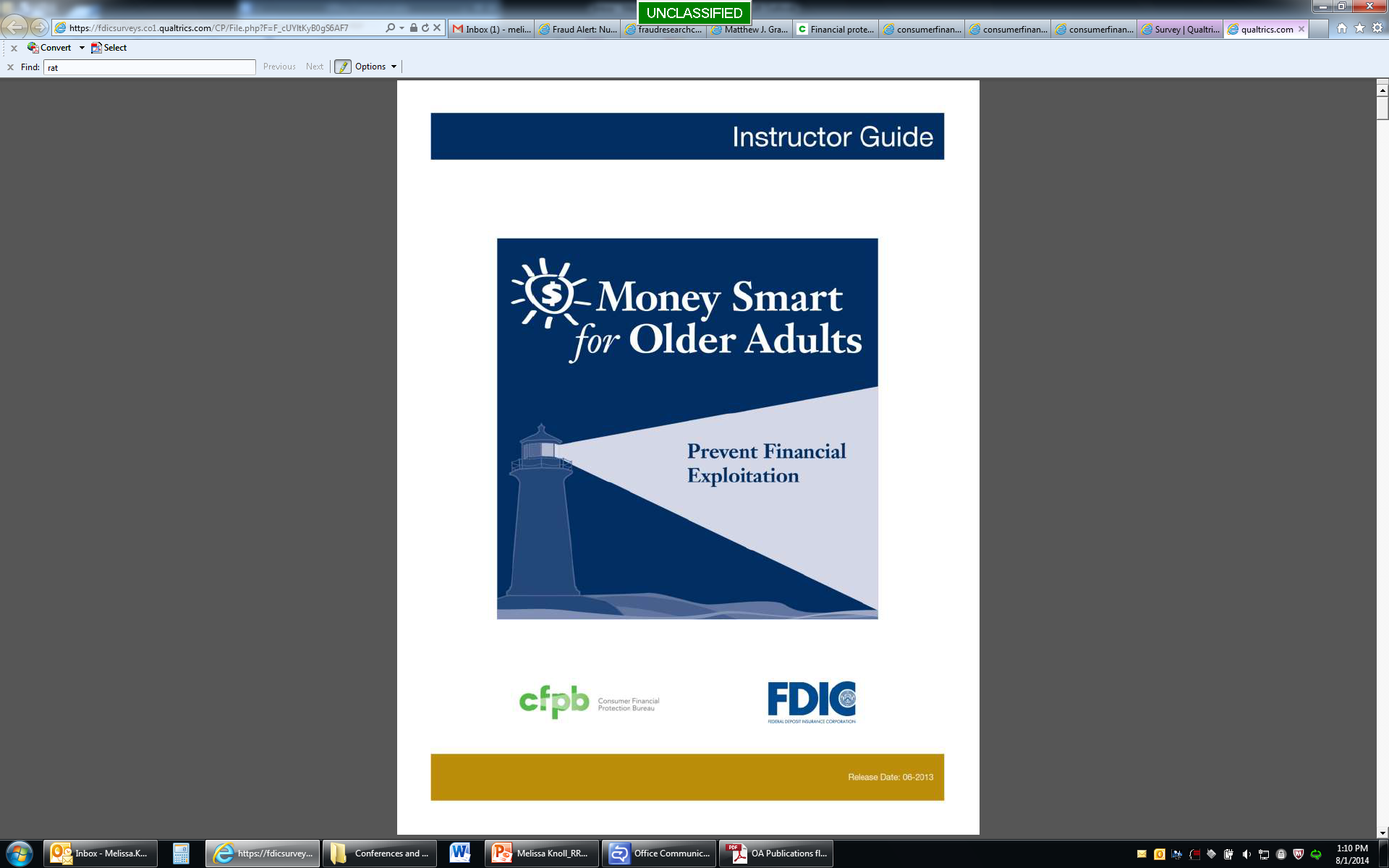 9
[Speaker Notes: For community organizations and aging services professionals...]
For family members and financial caregivers…
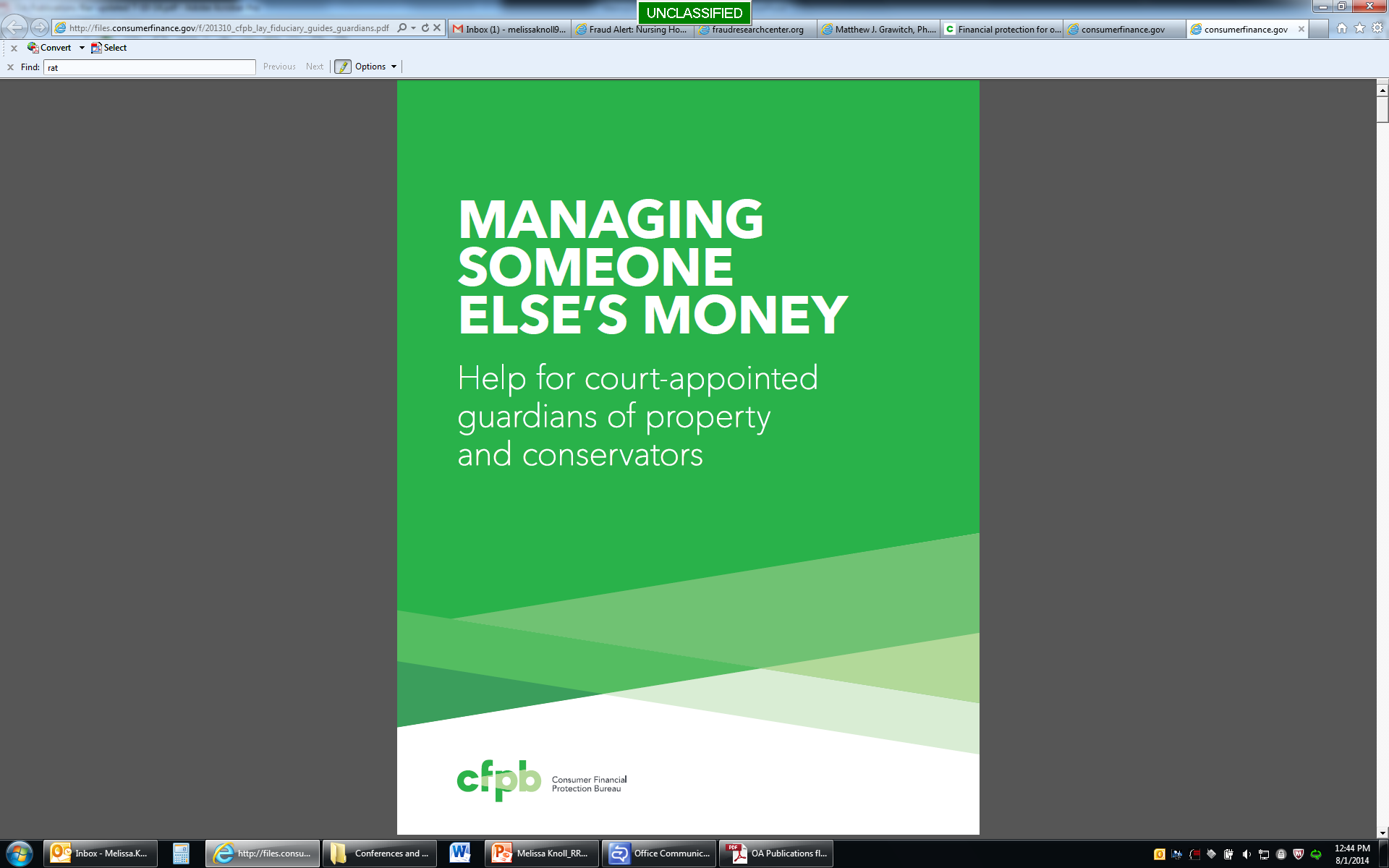 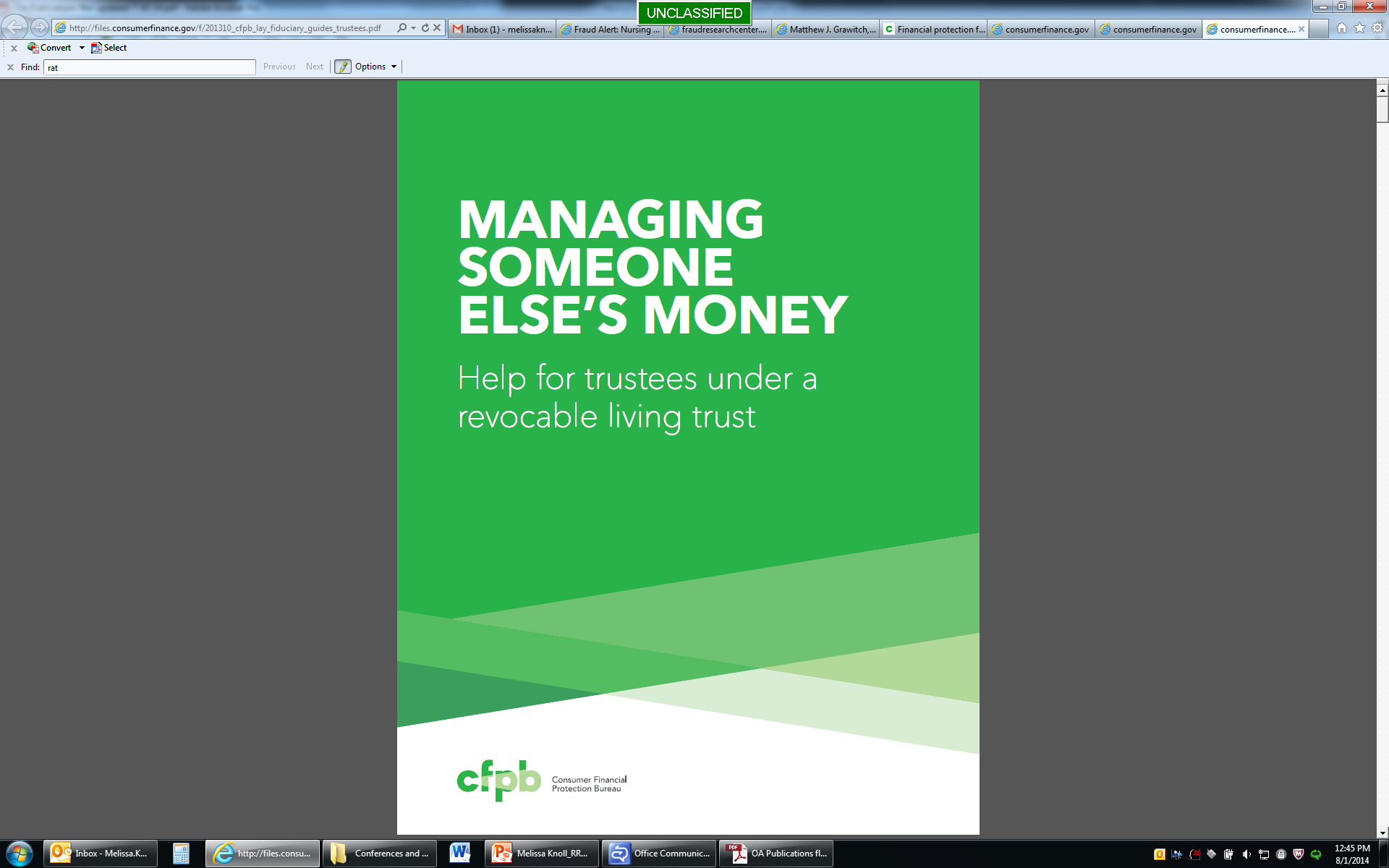 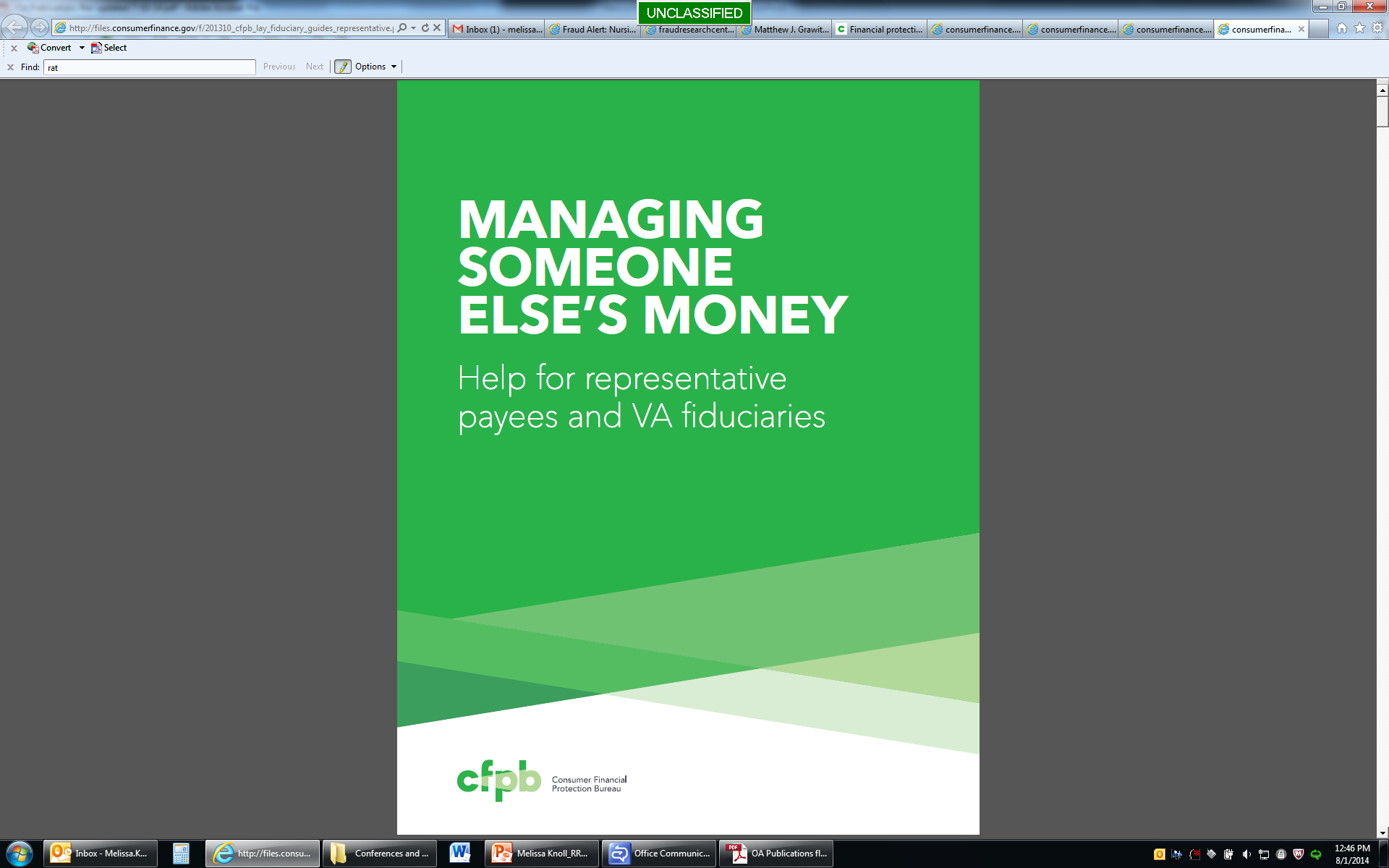 10
For financial institutions…
11
For congregate care providers…
12
[Speaker Notes: For congregate care providers...]